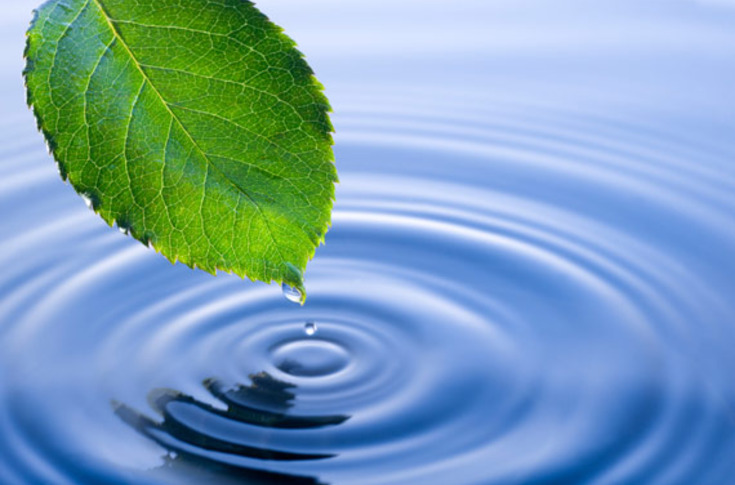 Energy Efficiency in Home Appliances
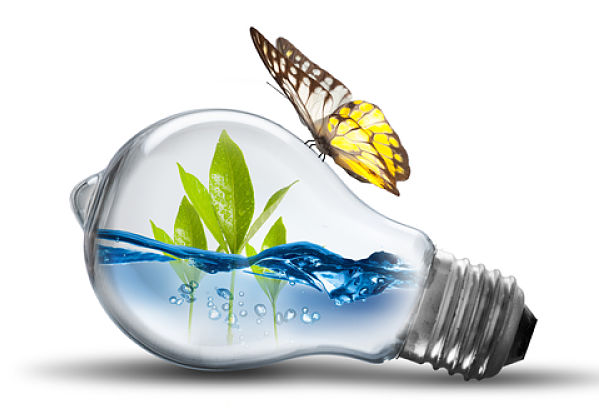 What is “Green building”?
Building a house with environmentally friendly and resource-efficient components.
These resources mainly include water and energy.

The U.S. contains 5% of the world’s population, yet accounts for nearly 25% of the world’s energy consumption. This means that the U.S. averages 5 times the energy consumption of other countries, when compared to its population.
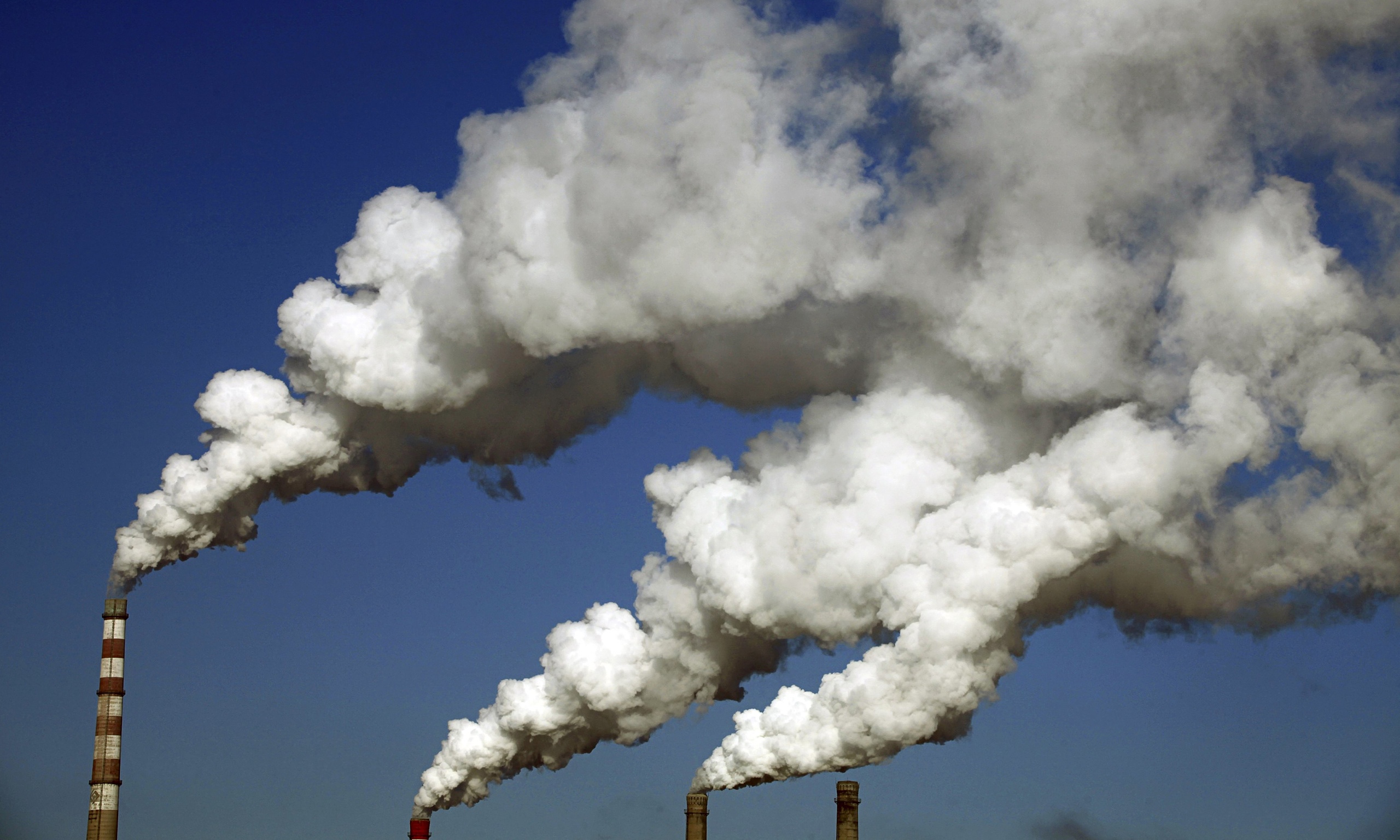 Reduced Energy Costs for Homeowners
Reduced Carbon Footprint 
Reduced Energy Demand for Utility Companies 
Non-renewable resource use reduction
Coal & natural gas supply 2/3 of electricity in the US
Why is Energy Efficiency Important?
What is a homebuilders role in energy efficiency?
Homebuilders’ discuss the options available in each home with the buyer(s)
Home orientation
Color size and style of: 
Tile
Cabinetry
Countertops
Brick
Where are the windows (natural light)
Insulation 
What Appliances
What do you think affects these decisions?
More energy efficient options are usually more expensive.
Is the extra cost worth it? 
Bigger home, or a more energy efficient home?
How long will it take to pay off?
Life cycle costs

We want to show you how some of these decisions can be made!
Examples of different appliances’ electricity consumption
Example
Calculating energy savings Worksheet
Energy saved per month
[kWh/month] = [# of units] x [difference in wattage] x [hours used per month] / [1000]
kWh: kilowatt hours; this is the unit of measurement for how much electricity an appliance uses
Energy $ saved per month
[total $ savings] = [total kWh/month] x [price per kWh]
Price per kWh = 10¢ (or) $.10
Use your home’s average ‘hours per month’ for your calculations
If you think your house uses an appliance more than average, use the higher end of the average range
If you think your house uses less energy than average, pick a number on the lower side of the range
Cost/Time comparison of standard vs. high efficiency appliances (example)
How many years would it take you to pay off swapping all of your appliances to their energy efficient substitute if you had all standard appliances?
Add up the total cost of switching to energy efficient appliances
[# of years] = [cost of energy efficient appliances] / [savings per year]
This will give you the number of years until you break even
After this point you will be saving the difference of running your appliances
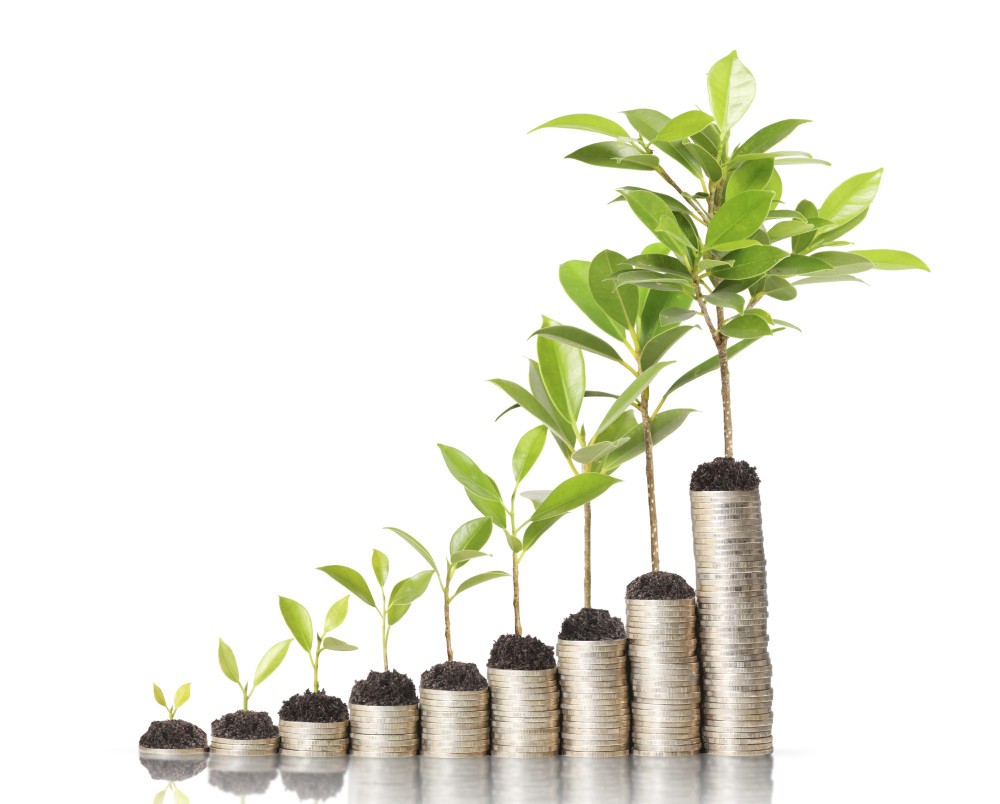 Savings
Years
Questions?